Taking Care of your Mental Health During Pregnancy
Insert Date and Time
Insert Organization Logo
[Speaker Notes: Welcome! We are gathered here today for a brief amount of time to discuss how you can take care of your mental health during pregnancy. Whether you or someone you know is pregnant, there is a lot of information regarding managing stress and addressing mental health concerns during pregnancy as this can often be more challenging of a process than what is expected. 

As such, the Maternal Health Network of San Bernardino County worked together with Subject Matter Experts from the Inland Empire Maternal Mental Health Collaborative and California Baptist University to discuss the three most important things families need to know about mental health during pregnancy. This information was used to inform this presentation today.]
Welcome
Insert Photo of Presenter
Insert Presenter’s Name
Insert Organization
Insert Logo
[Speaker Notes: My name is [INSERT NAME] and I am a representative of [INSERT ORGANIZATION] and have worked in partnership with the Maternal Health Network to provide you this information today. 

[INSERT ANY BACKGROUND INFORMATION YOU THINK IS HELPFUL FOR THE PARTICIPANTS TO UNDERSTAND ABOUT YOU]

IF TIME ALLOWS – 
I would like for everyone in the room to now turn to the person sitting next to you and introduce yourself and what you hope to get out of this presentation today (if a virtual presentation, have folks introduce themselves in the chat).]
By the end of our time together, you will learn about…
Finding the right provider
Identifying your support system
Tips for taking care of your emotional health during pregnancy
Insert Organizational Logo
[Speaker Notes: Local subject matter experts identified the three most important things to help families support mental health and well-being during pregnancy.

These partners included:
Inland Empire Maternal Mental Health Collaborative
California Baptist University 

We hope that by the end of this presentation, you will: 
Know what to look for when choosing a midwife, doula and/or OB/GYN
Understand the importance of having a support system during and after pregnancy
Understand how to take care of your mental health and well-being during pregnancy

We have structured our time together to first share a bit of information with you, then we will have you chat with another participant about what you have learned.  Finally, we will close our time together by offering folks the opportunity to ask questions. 

Are there any questions before we get started?]
Mental Health During Pregnancy
3 Things You Need to Know
[Speaker Notes: There is a lot of information about tending to your mental health during pregnancy.  For today, and based on the amount of time we have together, information has been synthesized into three main points that subject matter experts agree are the most important things families need to know about caring for your mental health during pregnancy, including:

Finding the right provider that works for you
Surrounding yourself with a support system
Tips for how to manage stress and get help if needed

Following our review of these three points, I will provide you will some resources on where to go for support.]
Finding the Right Provider
Find a provider you’re comfortable with and who you feel supports your pregnancy needs
If you feel unheard, you can normally switch providers during your pregnancy, often up to 34-36 weeks of gestation
If your provider works in a team setting, you may also request a social worker, therapist, nutritionist, or other supportive individual during your prenatal visits to provide resources and support
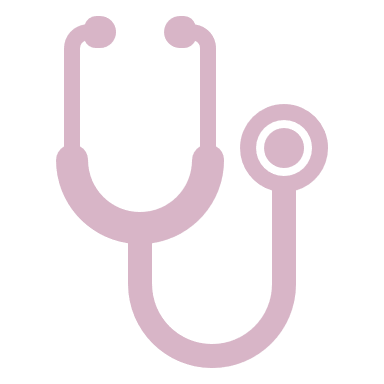 [Speaker Notes: Subject matter experts have offered you the following tips to choosing the right provider for you:
 
Depending on your insurance plan and how many providers are in your area, many pregnant people get to choose who they want their midwife or OB to be. Some pregnant people are not able to choose their provider but go on to have a good relationship with their doctor while others can end up feeling rushed or disconnected during their appointments. When deciding on a provider, a few things to consider are:
Do they take your insurance? What hospitals or birthing centers do they have privileges/a relationship with?
Will this provider attend the delivery or could one of their back up partners attend the delivery?
What are their vaginal birth rates compared to cesarean birth rates?
Do they work well with doulas and encourage them to attend births?
Does this provider create a safe space where you and your support persons feel welcome and cared for?
Does this provider take time to listen to your experiences and concerns?

All these factors and the provider you choose can impact your mental health during pregnancy. Pregnancy is a vulnerable time, and it is important that you feel heard, accepted, and safe during each of your prenatal visits. Pregnant people of color often experience inequities and discrimination, it is especially important that they feel safe and respected by their providers.]
Identify Your Support System
Support from friends and family is essential to the well-being of new parents
Bring your partner or other support person with you to medical appointments
Meet other pregnant parents who are expecting around the same time as you
Before the baby arrives, discuss the types of support you may need with your partner or those you live with
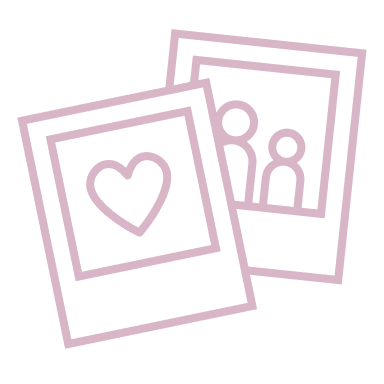 [Speaker Notes: Becoming a parent can be an exciting and stressful time. The birthing parent will need support during pregnancy, after they give birth, and while they navigate breastfeeding. 

Normally, you can bring someone with you to medical appointments. This person should be someone you are close to who is supportive of you and your pregnancy. This person could be your partner, best friend, or a close family member. It might be helpful for this person to keep track of your questions and the answers your provider gives, as well as the information for any referrals you may receive. 
Before the baby arrives, make a list of friends or family who you can call when you need support with caring for the baby, talking about how you’re feeling, or keeping up with household tasks.

Making connections with others who are also pregnant and preparing for a new baby can allow you to support one another. These connections can be especially helpful after the baby arrives since you will be experiencing many of the same joys and challenges around the same time.

Talk with your partner and those who live with you about the type of support you need during pregnancy and what you think you will need after the baby arrives. Common types of support include help with washing baby’s clothes and preparing a space where they will sleep, preparing freezer meals before the baby arrives, nighttime support when the baby wakes up, taking care of the baby while you shower to take a nap, assistance with bottle or breastfeeding, cooking and cleaning, occupying and caring for other children or siblings while you care for the baby. 
Additionally, pregnancy and becoming a new parent can put strain on a relationship. Talking with your partner about issues or parenting preferences before the baby arrives can help strengthen the relationship by already having expectations and desires laid out.]
Taking Care of Your Mental Health
Developing anxiety or depression during pregnancy is common
[Speaker Notes: Antenatal anxiety and depression is the type of anxiety and depression that develops during pregnancy. While these are common, they are still medical conditions that require treatment. 

Work on managing your mental well-being and stress during pregnancy. Experts in the field recommend mindfulness practices for expecting parents include meditation, yoga, walking, spending time with friends or family who bring you joy, being outside in fresh air, or anything else that helps you to feel relaxed and reduce stress. Rely on your support system to help with your other children, managing your household, or work life balance. It is important to take time to rest while you are pregnant. 
There are several screenings your provider may conduct with you during your prenatal visits including screening for anxiety, depression, trauma, and/or social determinants of health (education level, financial stability, access to safe housing and nutritious foods, etc.). These screenings will be conducted by your provider or by another support person.  In order for you to receive the care you need, it is best to be as open and honest as possible with your provider about your current and past experiences.
If therapy or medication is recommended, it is important that you follow up to get the care you need. Just like finding the right midwife or OB for you, it is just as important to find a therapist or counselor that you can identify with and feel comfortable talking to. Additionally, a mental health support group for pregnant and postpartum parents may be helpful as well.]
Resources to Support You
[Speaker Notes: There are numerous resources in San Bernardino County available to support you and your family in all areas of health. A few examples of resources that can help you or get you connected to resources you need include: 
Inland Empire Maternal Mental Health Collaborative
Black Infant Health Program
IEHP’s Behavioral Health Department]
Mental Health During Pregnancy
Let’s Chat…
[Speaker Notes: Now that we have reviewed the three most important things subject matter experts want you to know about mental health during pregnancy, let’s discuss what we have learned and consider how this information applies to your specific needs.]
Think - Pair - Share
What was the most important take away that you learned during our time together?
[Speaker Notes: You are going to be paired with another individual here today and take about one minute each to share what was the most important take away that you learned during this presentation.

You may consider your experiences with previous pregnancies or think about if there are any changes or goals you’d like to make based the information provided.]
Group Discussion
What can you do to manage stress and support emotional well-being during pregnancy?
[Speaker Notes: Okay! Let’s come back together as a group and chat briefly about what you learned today. What can you do to improve your own or your pregnant family member’s emotional well-being during pregnancy?]
Personal Reflection
Who can you reach out to if you find yourself struggling emotionally during pregnancy or after delivery?
[Speaker Notes: Before you leave today, I want you to take a moment to think about one person or organization that you can reach out to if you need support with your mental health during pregnancy or after delivery.]
Mental Health During Pregnancy
Questions?
[Speaker Notes: I would love to hear from you now. We have about 5 minutes for questions. Please feel free to pose your question to the group and I will do my best to respond or refer you to someone who can answer your question.]
Thank you!
Published 2022. For additional information about the MHN, please visit our website at: 
https://www.maternalhealthnetworksb.com
[Speaker Notes: Thank you for spending time with me today! 

This presentation was developed in partnership with the Maternal Health Network of San Bernardino County, a collaborative committed to supporting families before, during, and after pregnancy. If you would like to learn more about the Maternal Health Network, please visit their website at www.maternalhealthnetworksb.com.]